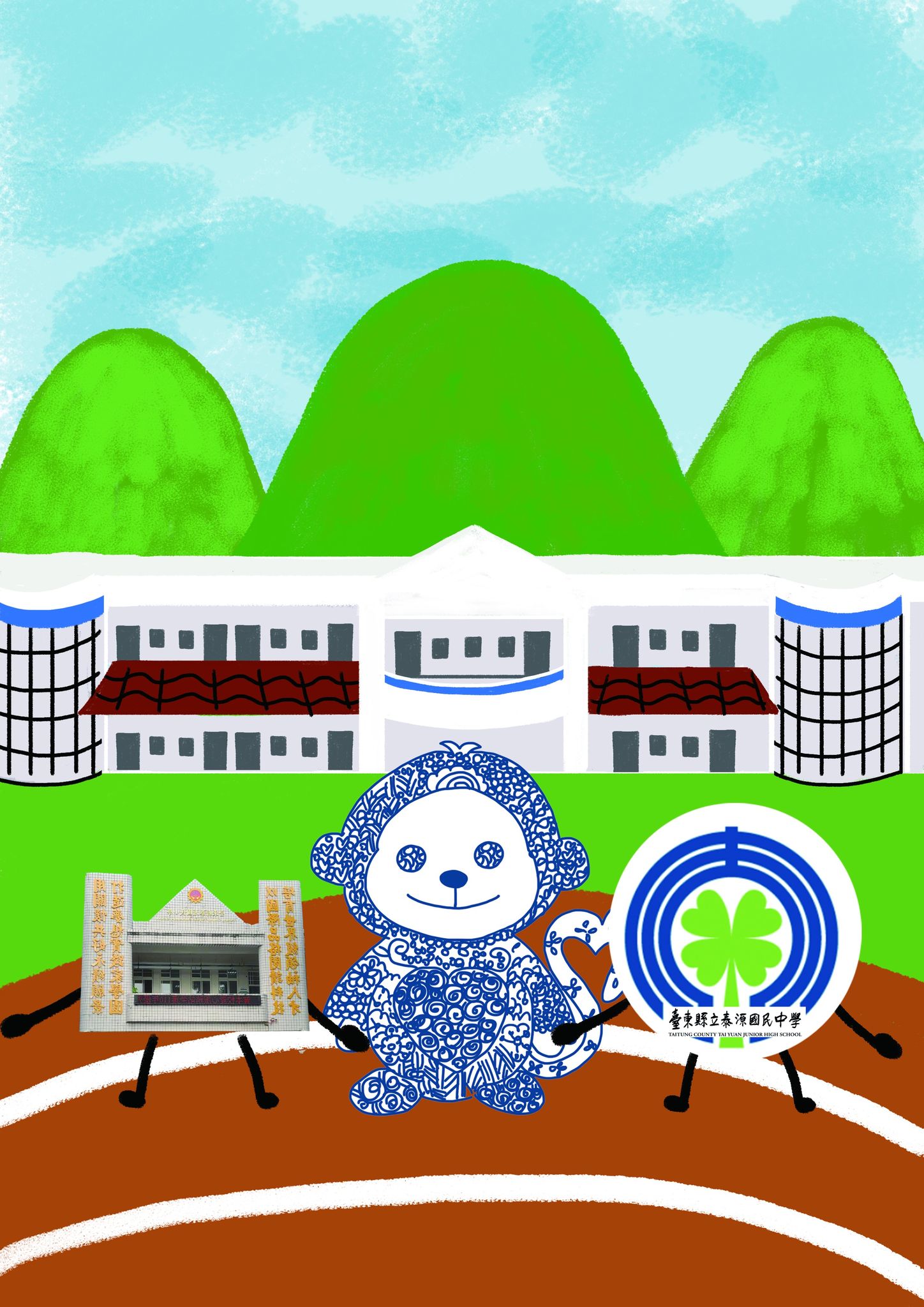 北源校刊-北方奇源
第一期
11月份
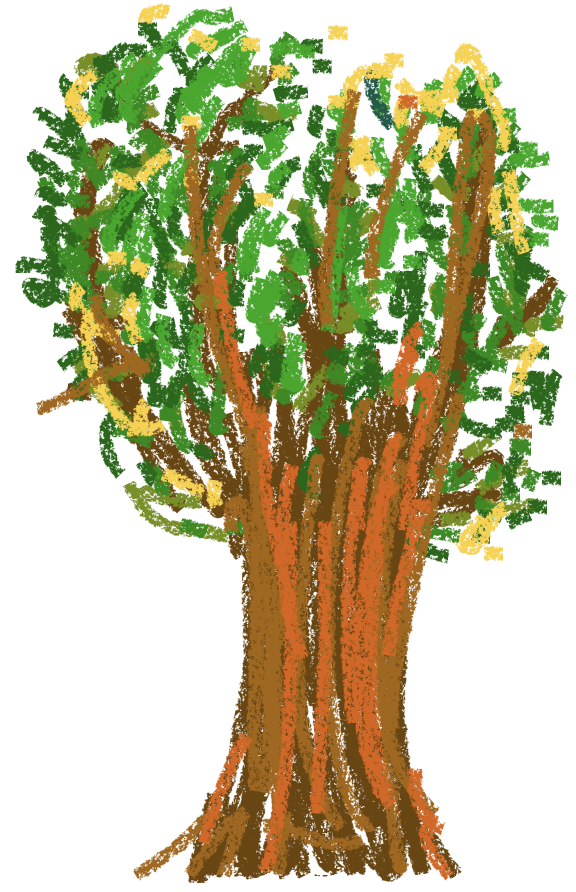 三校聯合運動會
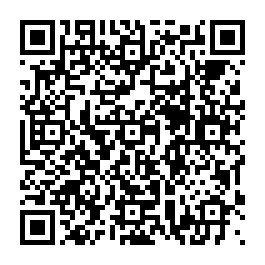 土窯
精采回憶 - 坑燒 (9/23)
17
作品 
19 
20 
21 
歡迎投稿至五甲月刊許願箱
校園偵探
03三校聯合運動會
05 三校聯合運動會的由來
07 運動會的事前準備
09 精彩回憶
季節限定
11橘子的秘密
13 季節語文
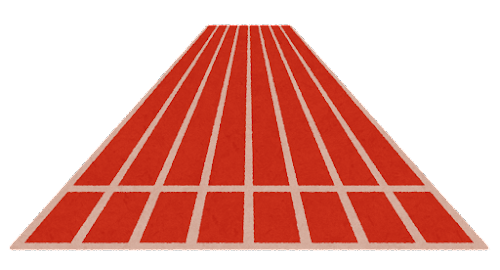 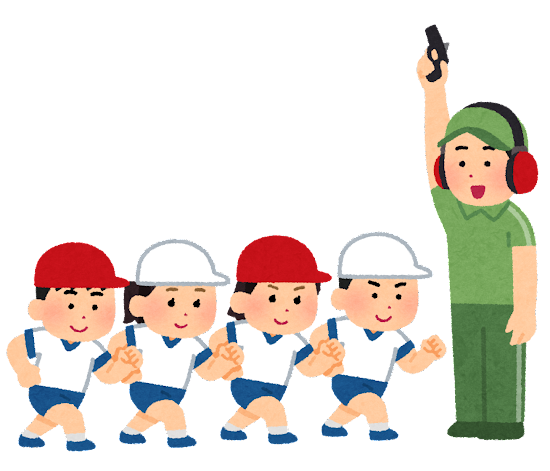 保健專欄
15牙齒保健
16 護姐的小叮嚀
校園偵探
你知道嗎 Q&A
Q：為什麼我們要三個學校
一起辦運動會
三校聯合運動會
答案在下一頁
季節限定
嗨嗨！又到了今年的運動會
不知道小朋友的心情如何，你擅常甚麼呢？
嘩！好多表演一個接著一個
咦？表演的舞蹈是怎麼準備的呢？
學校的制服又是怎麼制定的呢？
攤販是怎麼來的哪？


很好奇吧，讓我們繼續看下去。
保健專欄
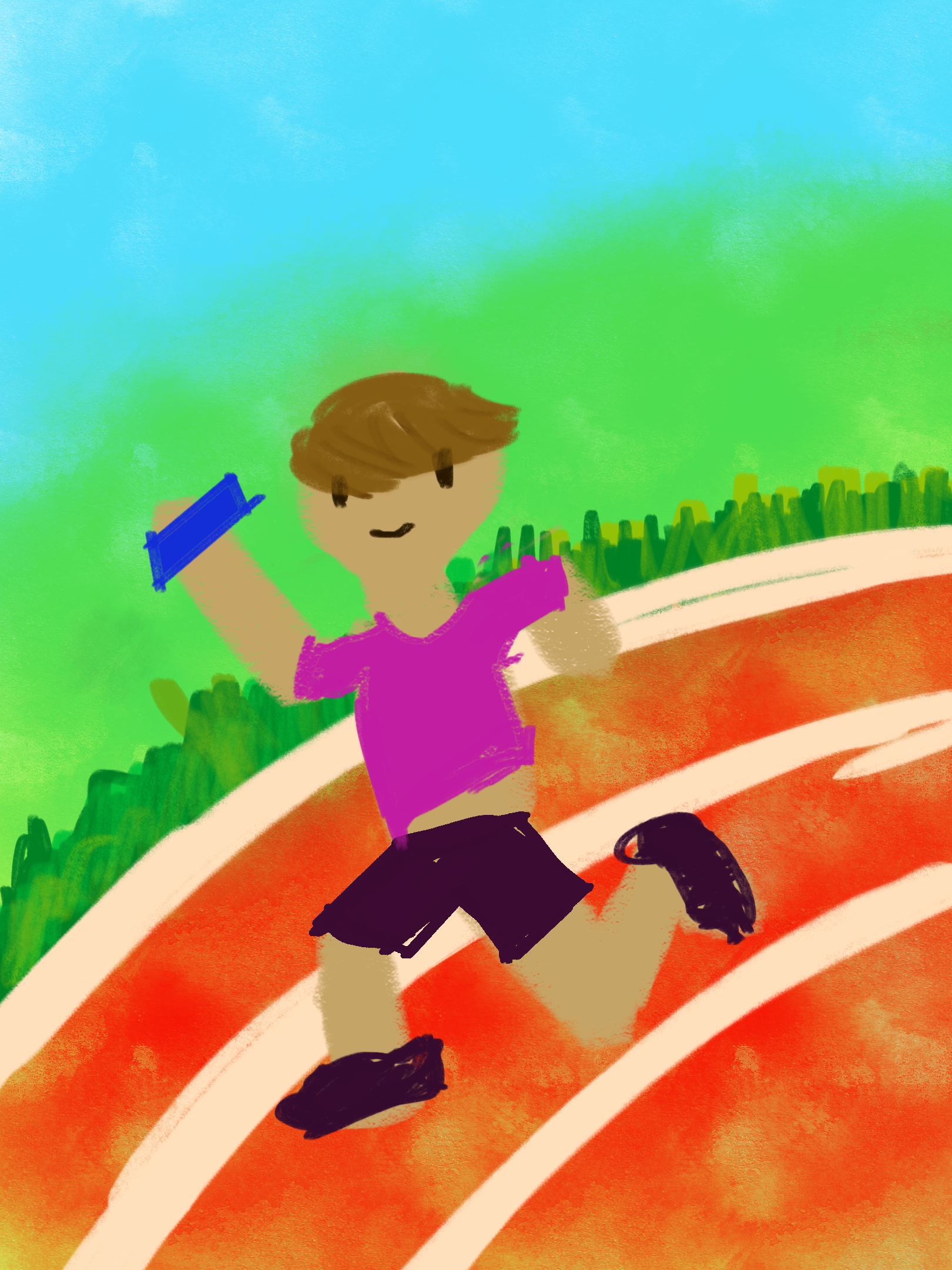 作品展覽
感謝 黃正吉 主任提供資訊
校園偵探
運動會  的由來
三校聯合
你可能很好奇我們為什麼要三個學校一起辦運動會。
後來我們問了主任，原來是因為我們學校人太少，所以決定三個學校一起辦運動會。


攤販的由來
你發現了嗎？我們運動會的時候有許多攤販，有些是公益的，有些是學校發邀請卡給攤販，讓他們來賺錢。
季節限定
保健專欄
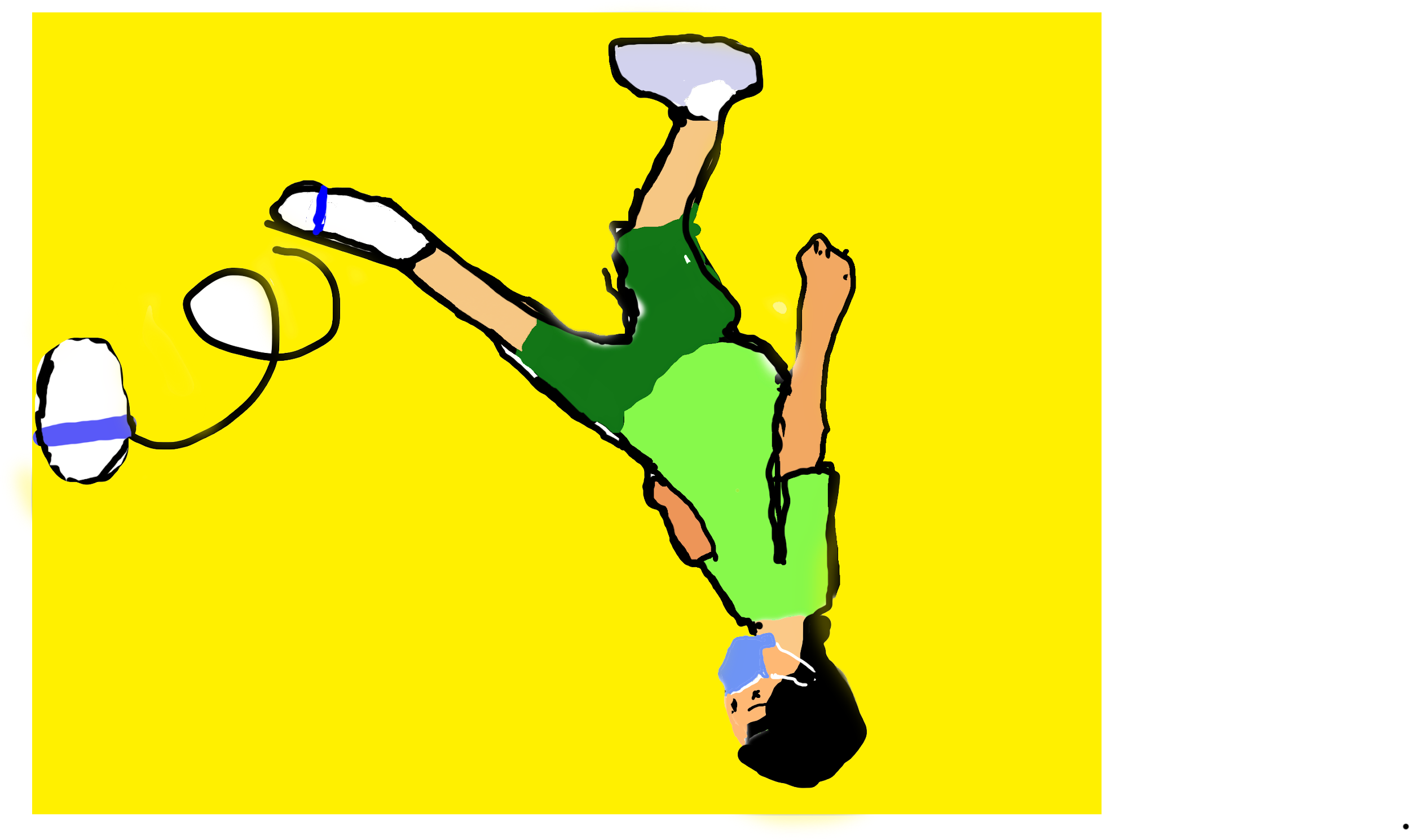 作品展覽
感謝 黃正吉 主任提供資訊
運動會的  事前準備
校園偵探
制服的設計
我們的制服上總是有個猴子的圖案，為什麼用猴子呢？
原來是因為猴子是北源的特色。

獎品資訊
獎品是按照年齡等條件分配
季節限定
保健專欄
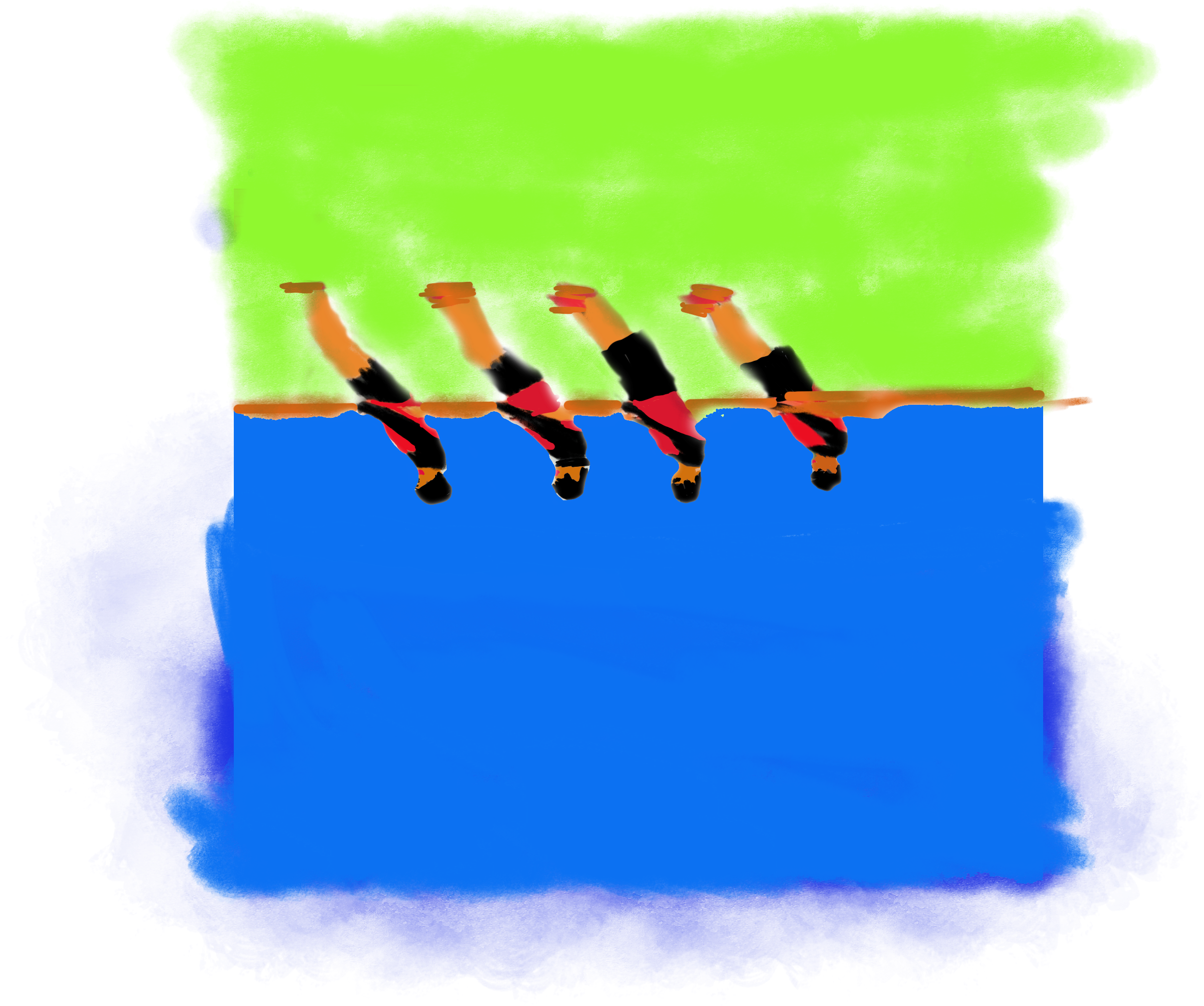 作品展覽
感謝 黃正吉 主任提供資訊
校園偵探
校園偵探
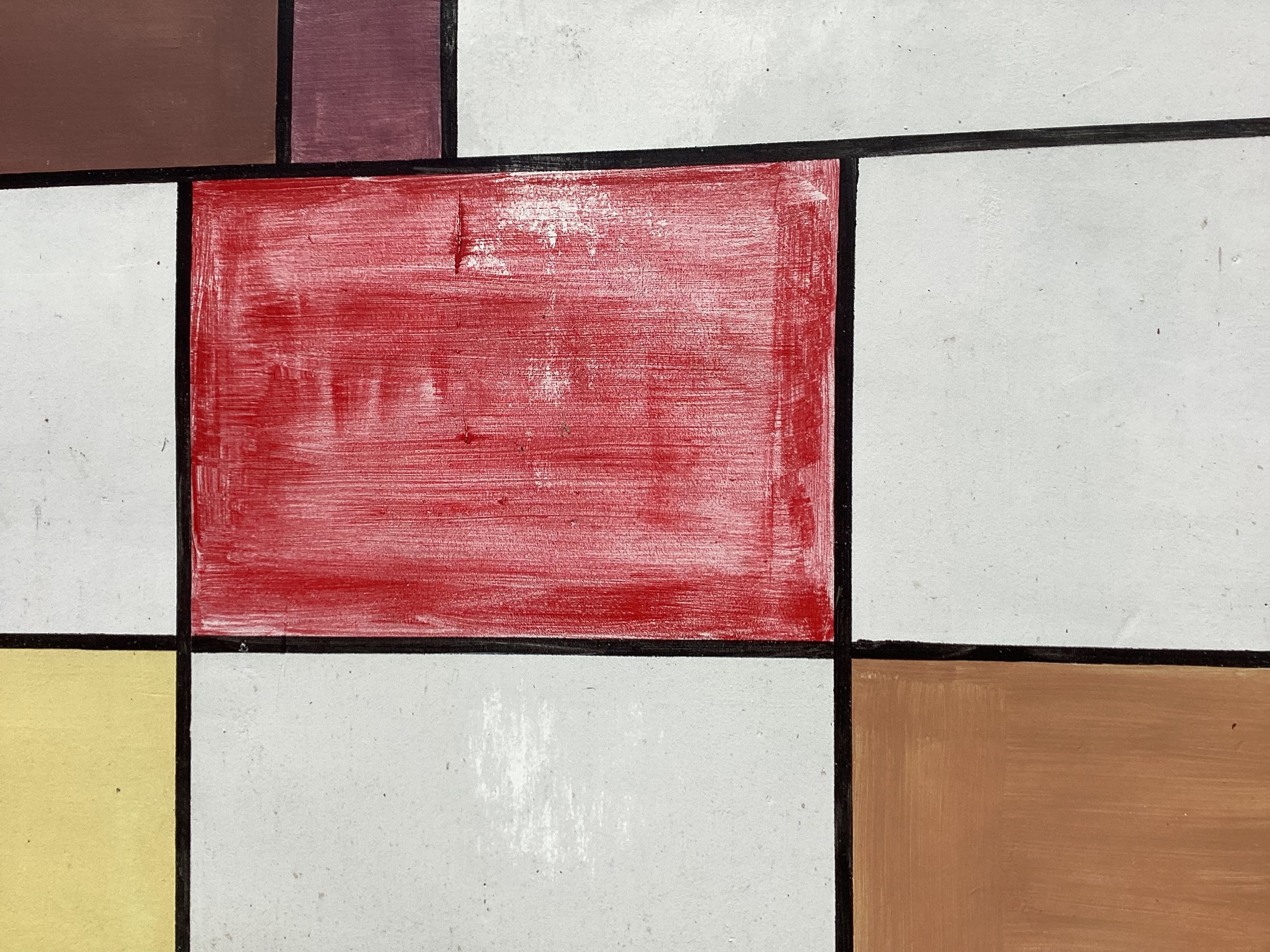 這是只有高手才會的題目，快來挑戰吧！
季節限定
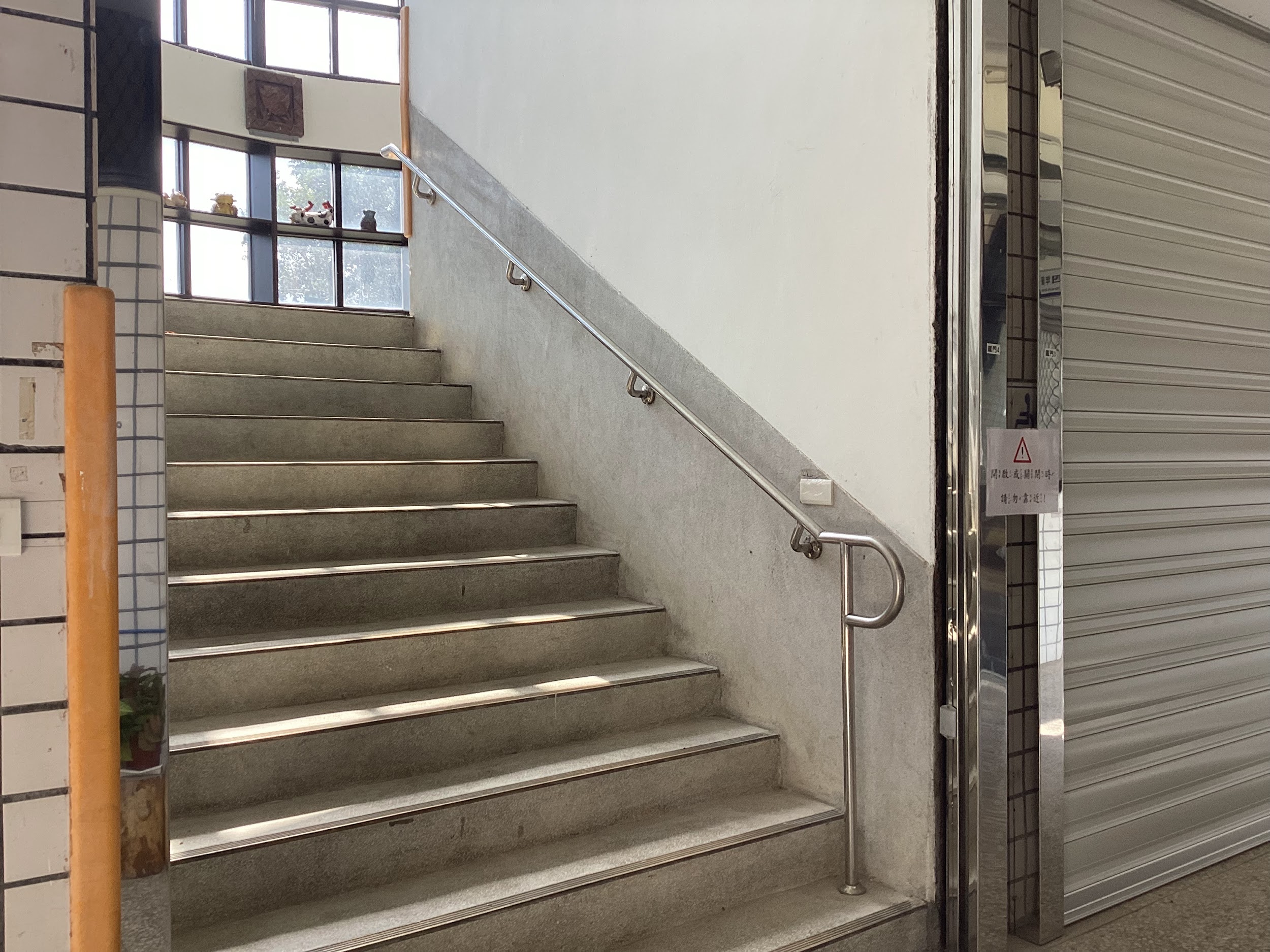 保健專欄
QR code
掃我挑戰








或進入_____（表單網址）
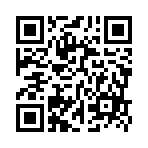 作品展覽
校園偵探
季節限定
保健專欄
作品展覽
校園偵探
季節限定
保健專欄
作品展覽
校園偵探
牙齒 的重要性
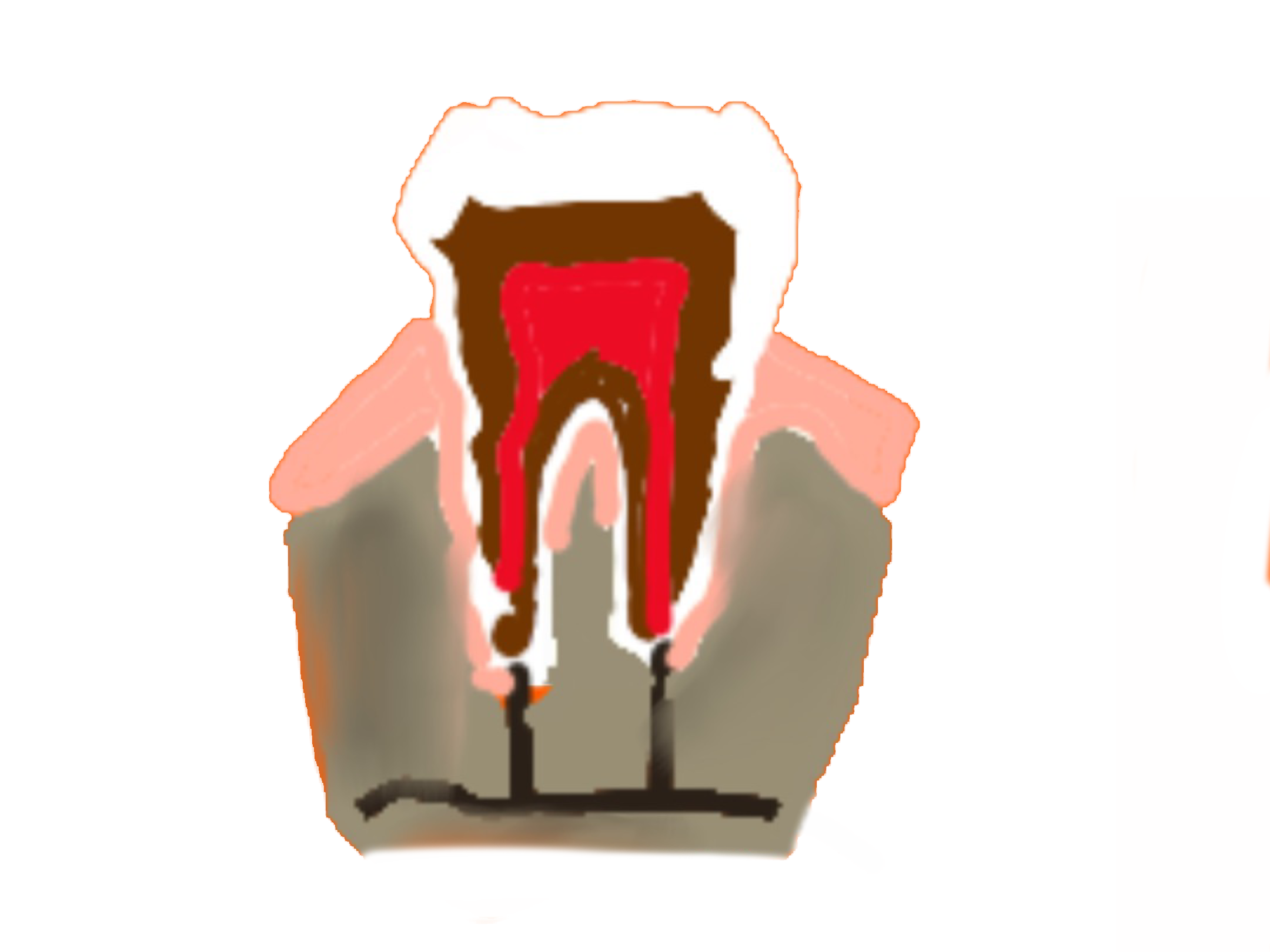 俗話說:
「牙痛不是病
但是痛起來要人命 !!」
所以牙齒要保護注意 !!
季節限定
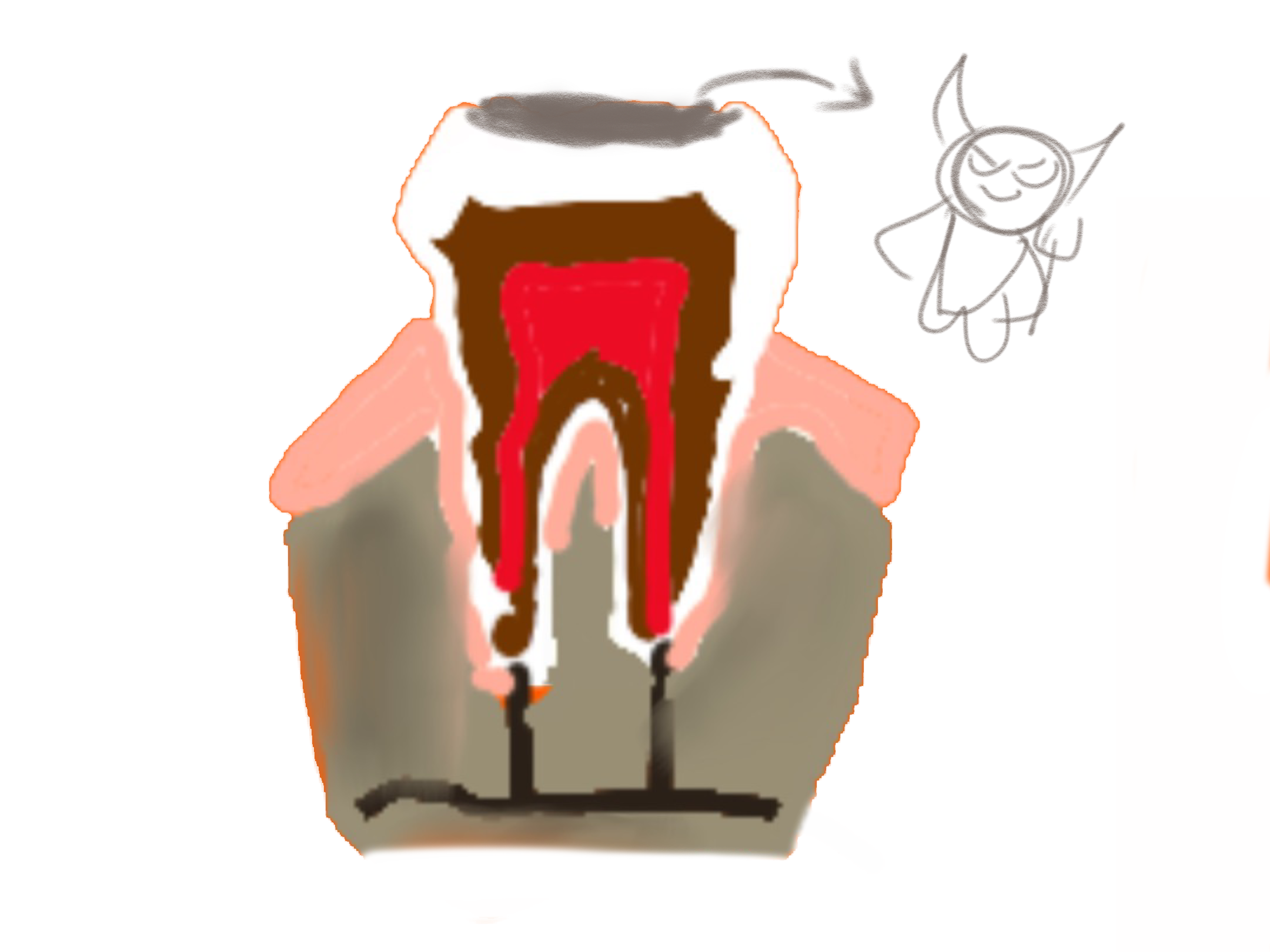 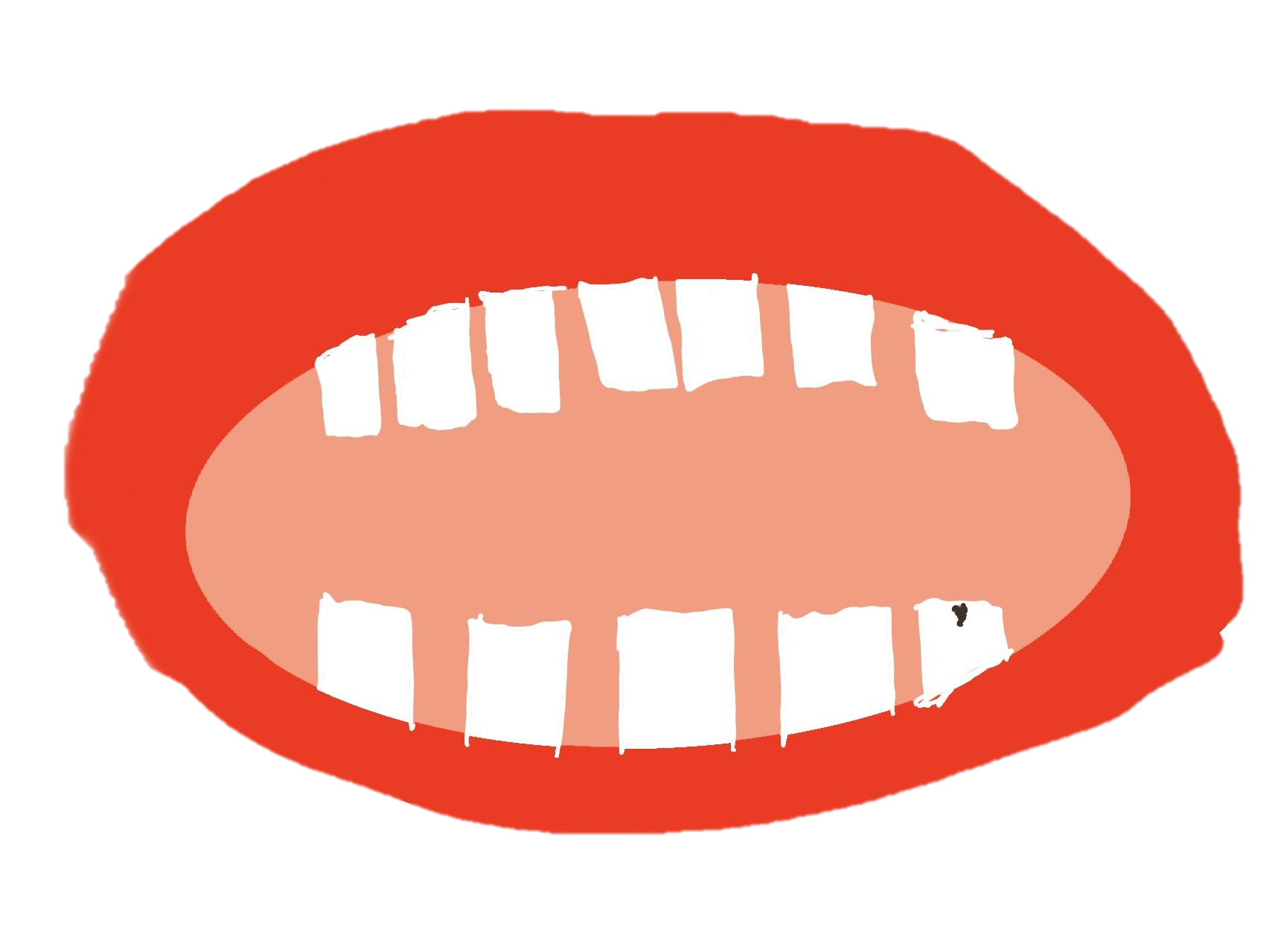 保健專欄
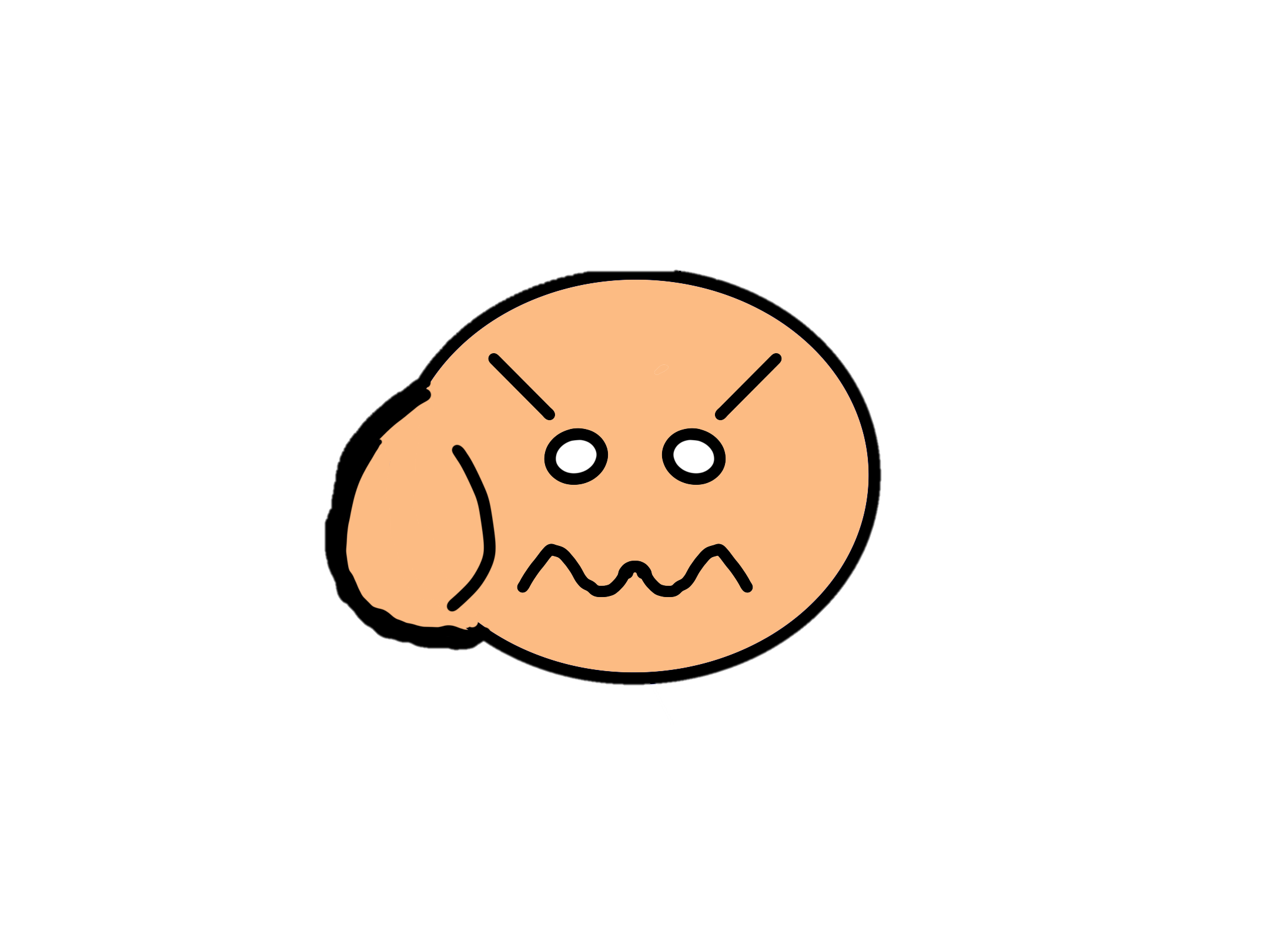 刷牙-漱口
1
2
牙線
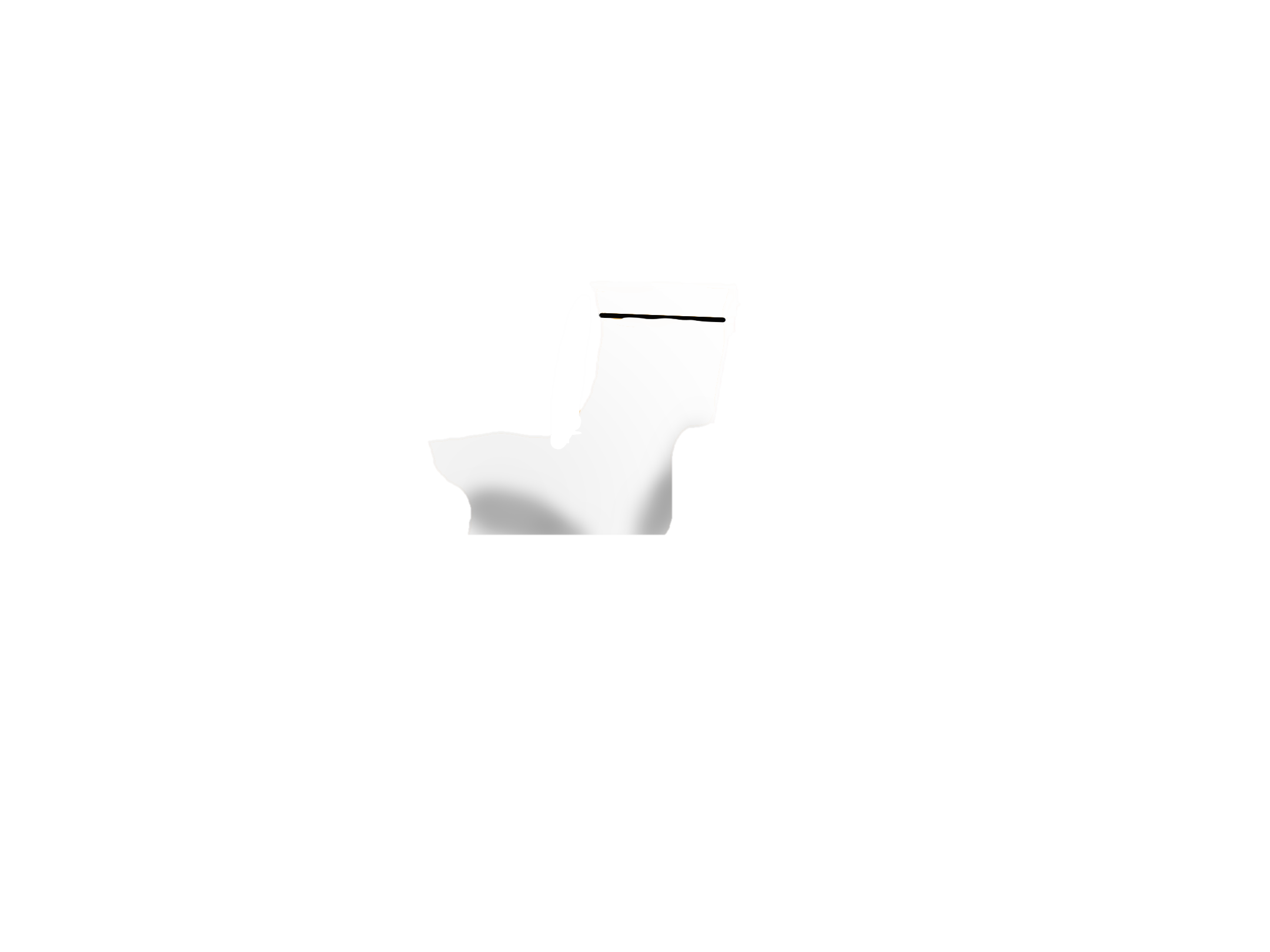 作品展覽
校園偵探
季節限定
保健專欄
作品展覽